Evaluating Sources: The C.R.A.A.P Test
BY
Peter.Reilly@ul.ie
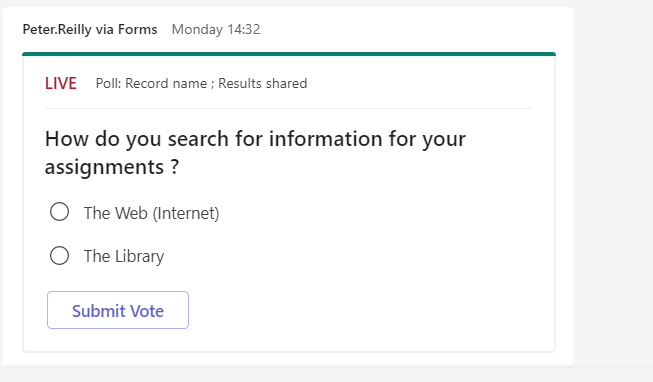 Learning Outcomes
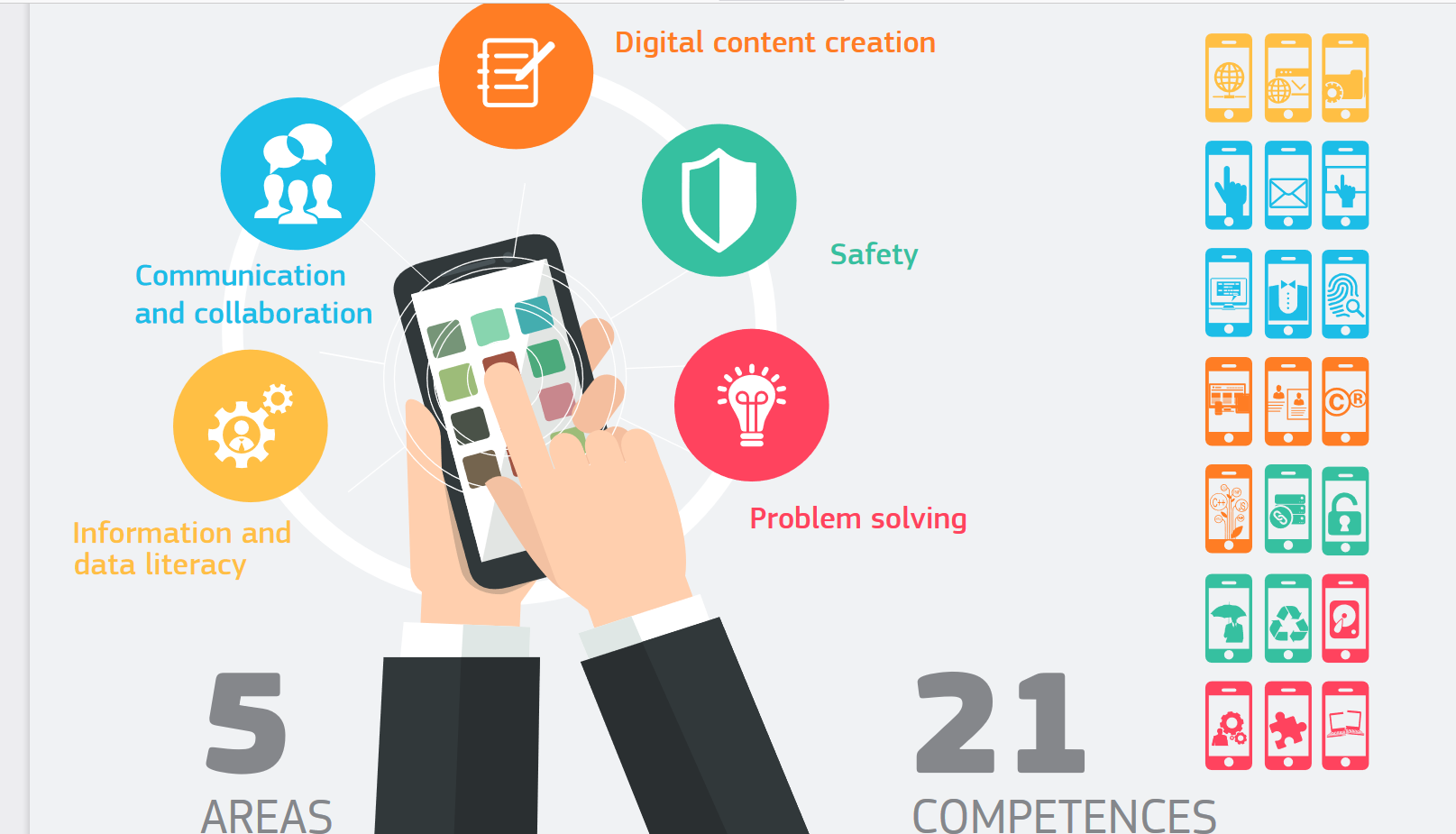 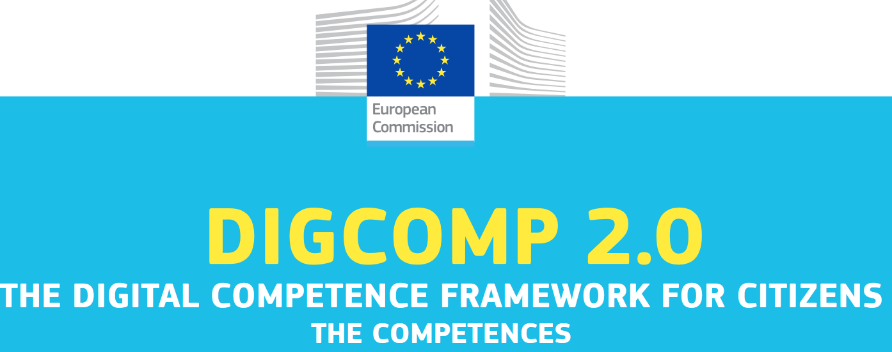 https://ec.europa.eu/jrc/sites/default/files/DIGCOMP-FINAL-%20UPDATED%2002-06-2016.pdf
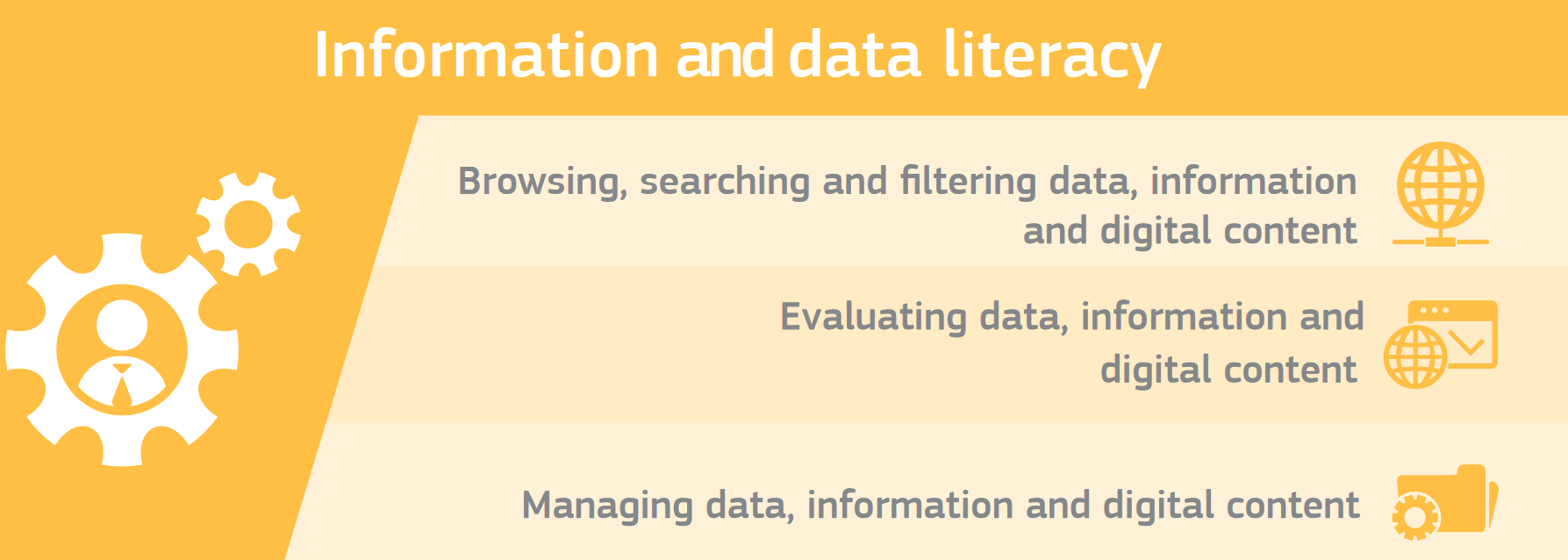 https://ec.europa.eu/jrc/sites/default/files/DIGCOMP-FINAL-%20UPDATED%2002-06-2016.pdf
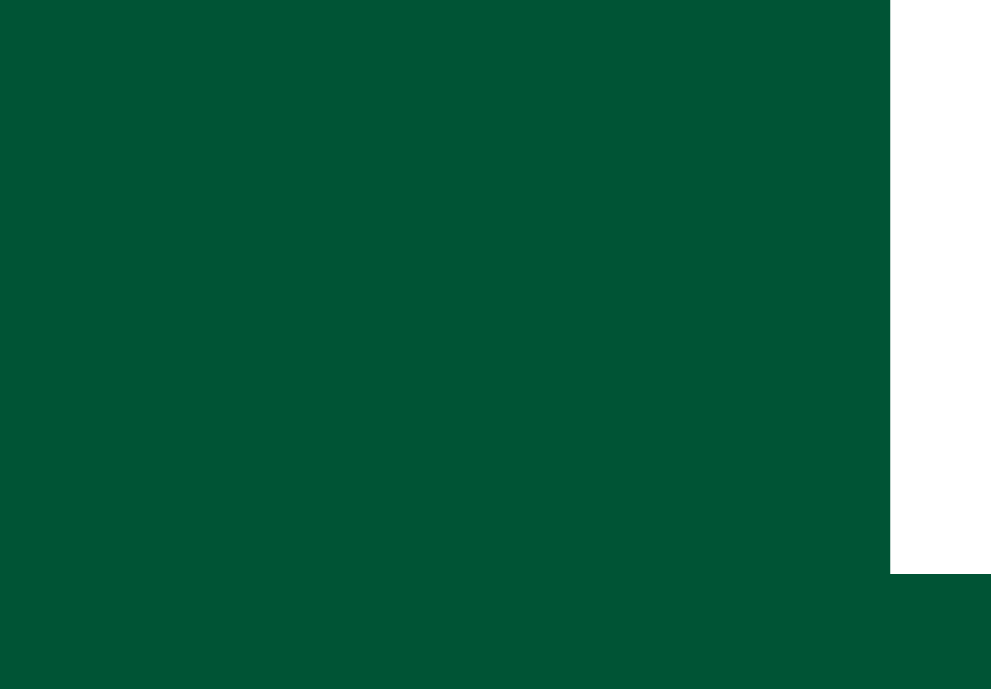 Problem – So Much Information Available
How Do You Sort the Wood from the Trees ?
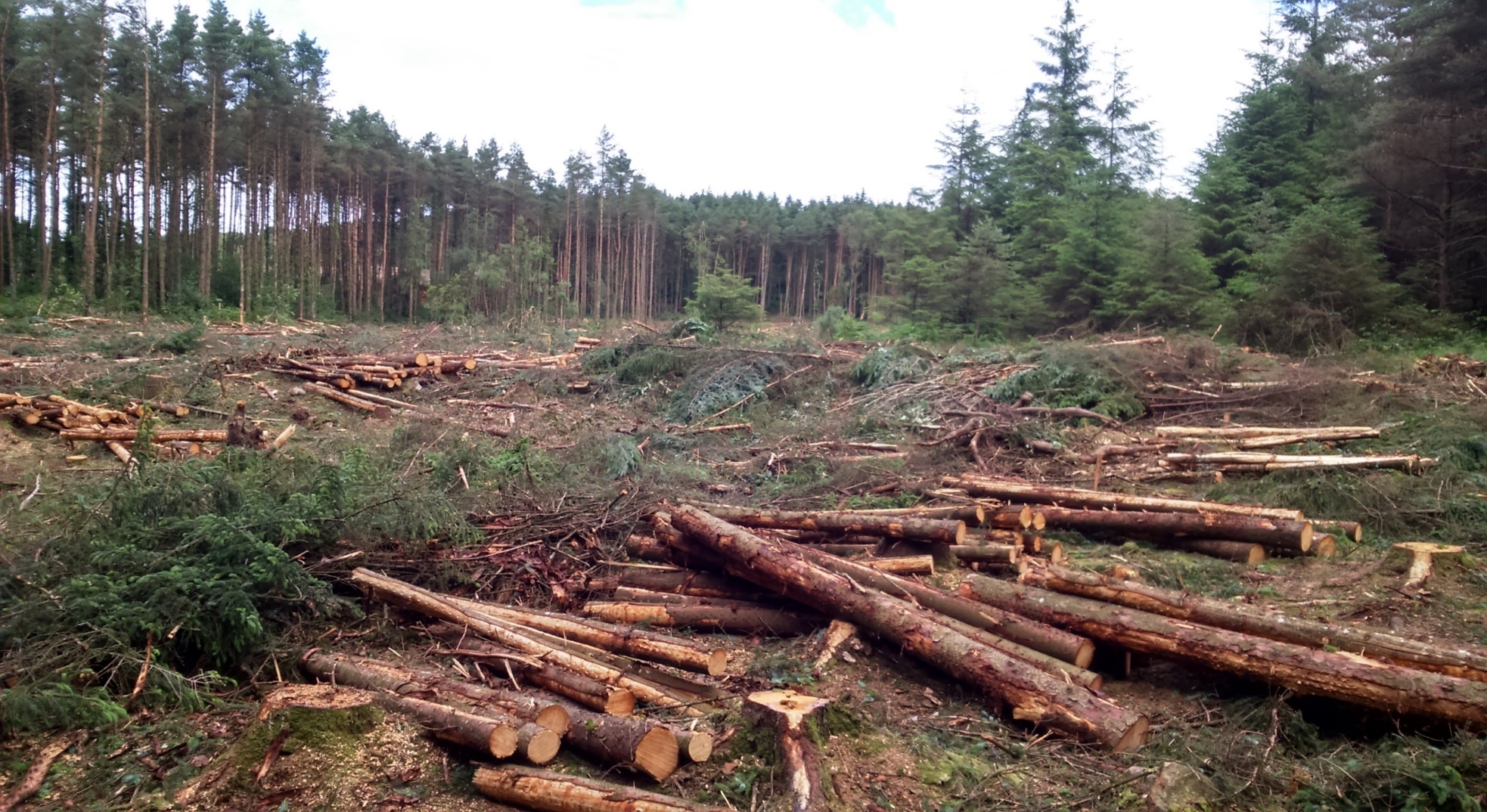 To Find Relevant Information
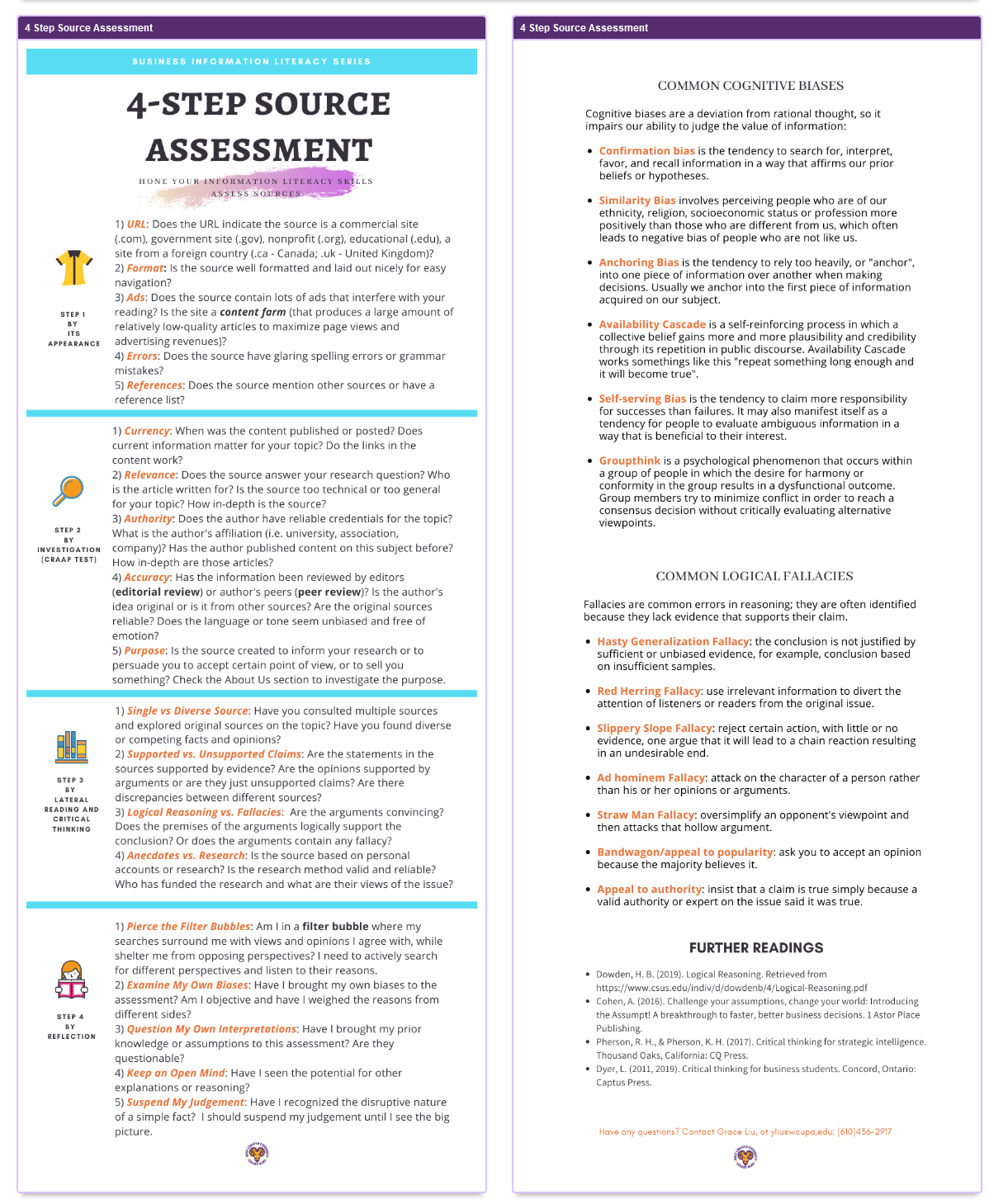 Infographic
On Assessing 
Sources
https://library.wcupa.edu/c.php?g=1083914&p=7901322
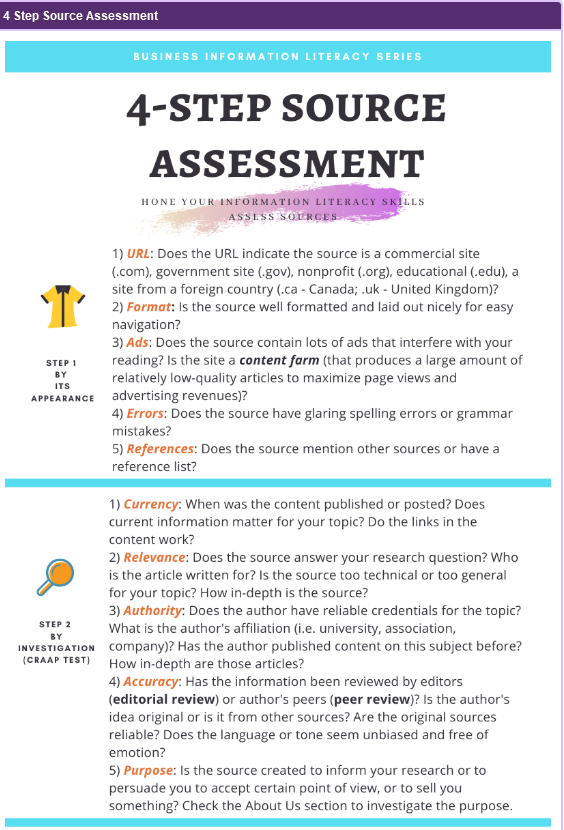 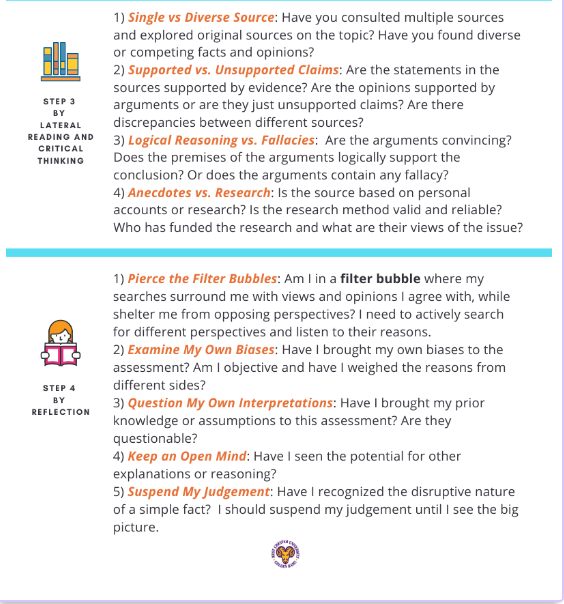 Apply CRAAP Test
https://library.csuchico.edu/sites/default/files/craap-test.pdf
Use SMELL To Detect Fake News
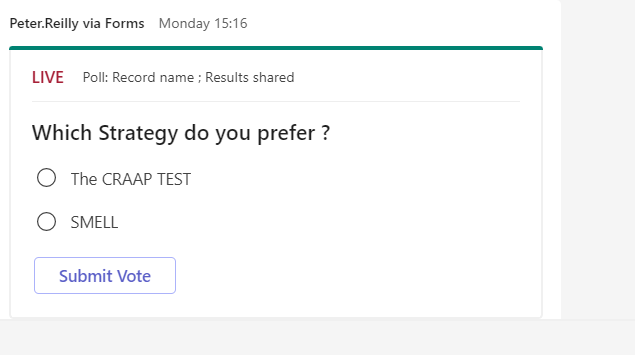 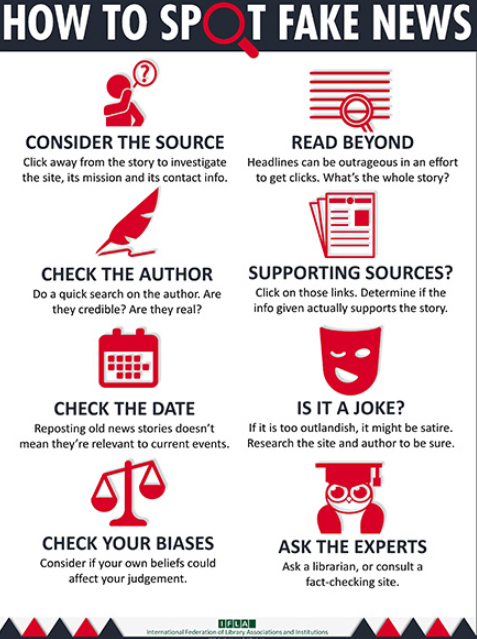 https://repository.ifla.org/bitstream/123456789/167/2/how_to_spot_fake_news.pdf
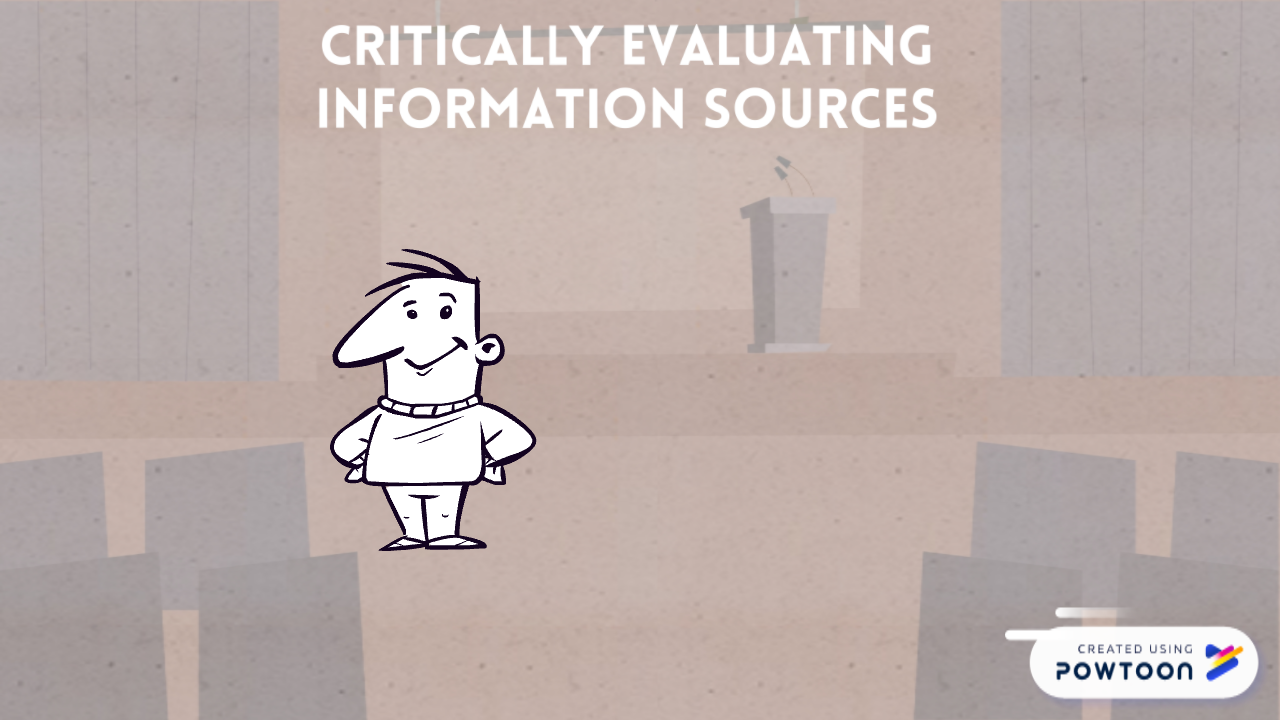 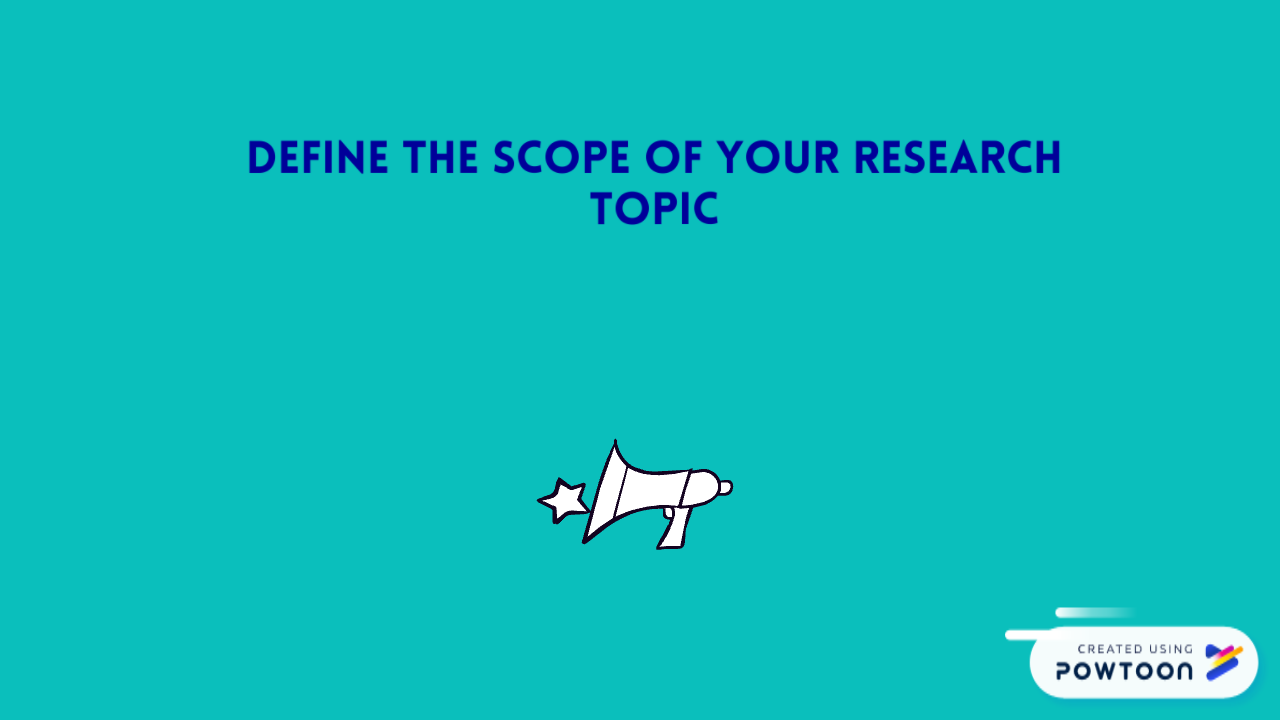 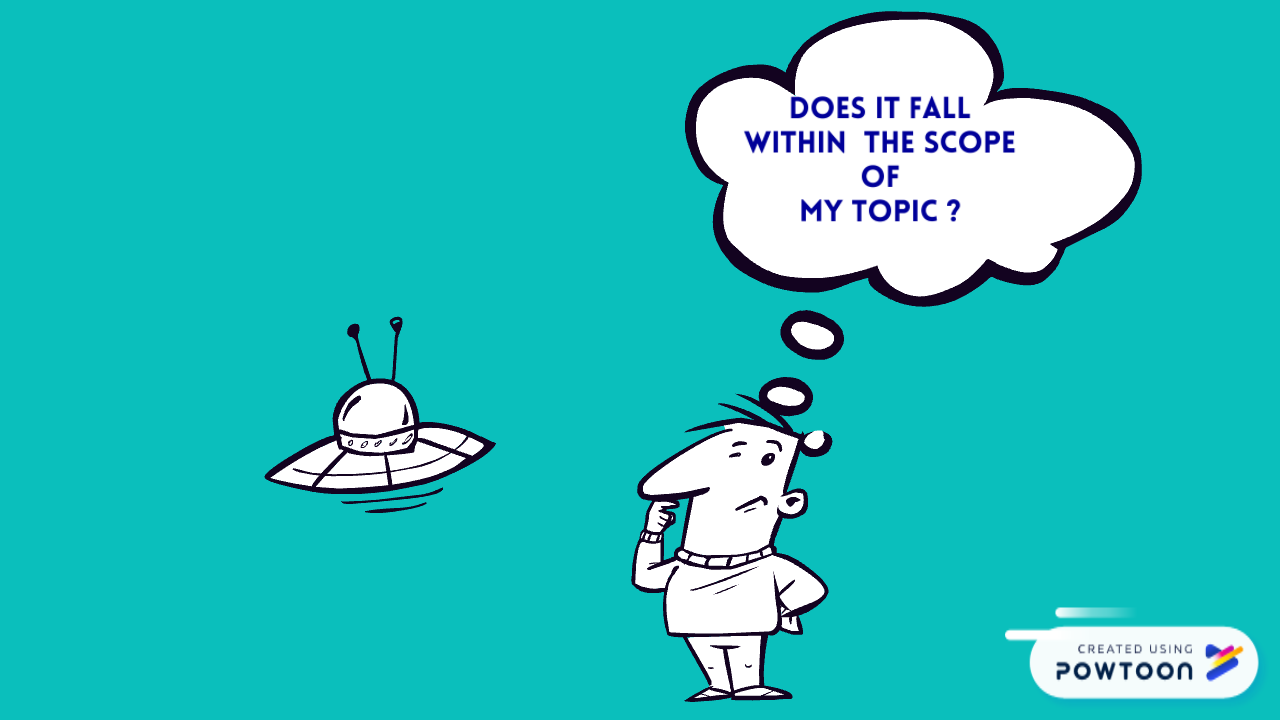 CONSIDER
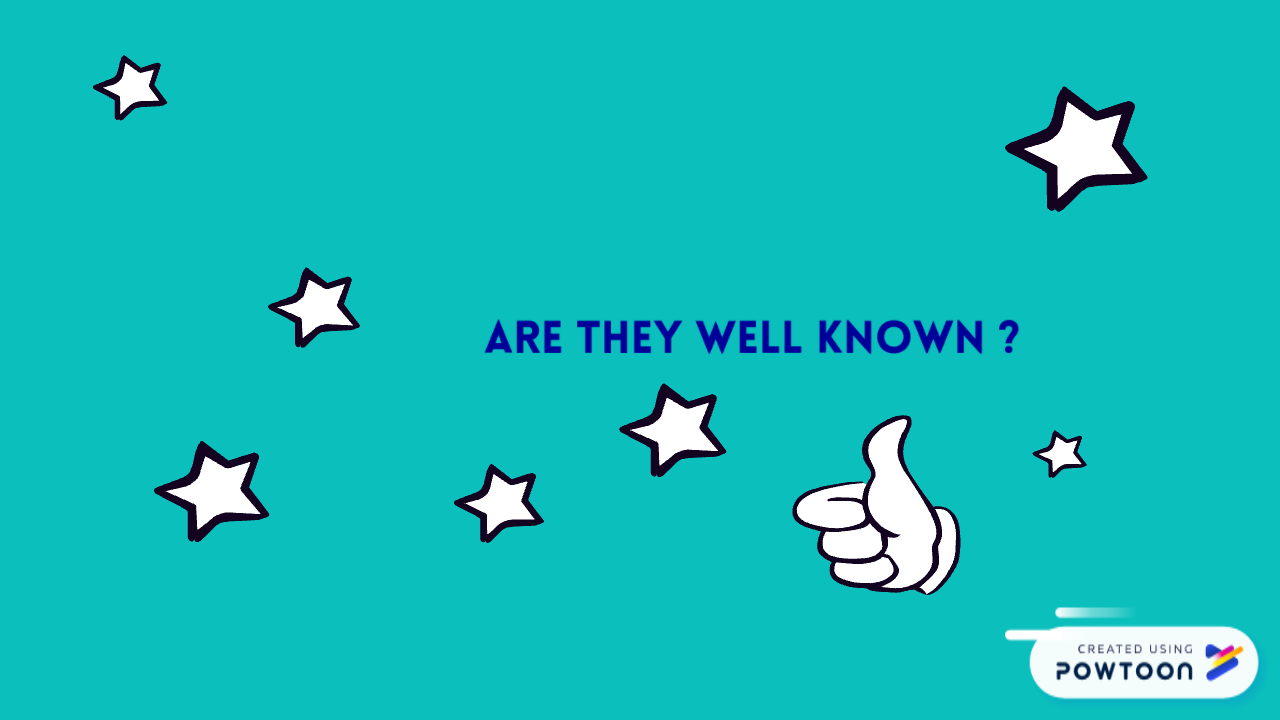 Author/s
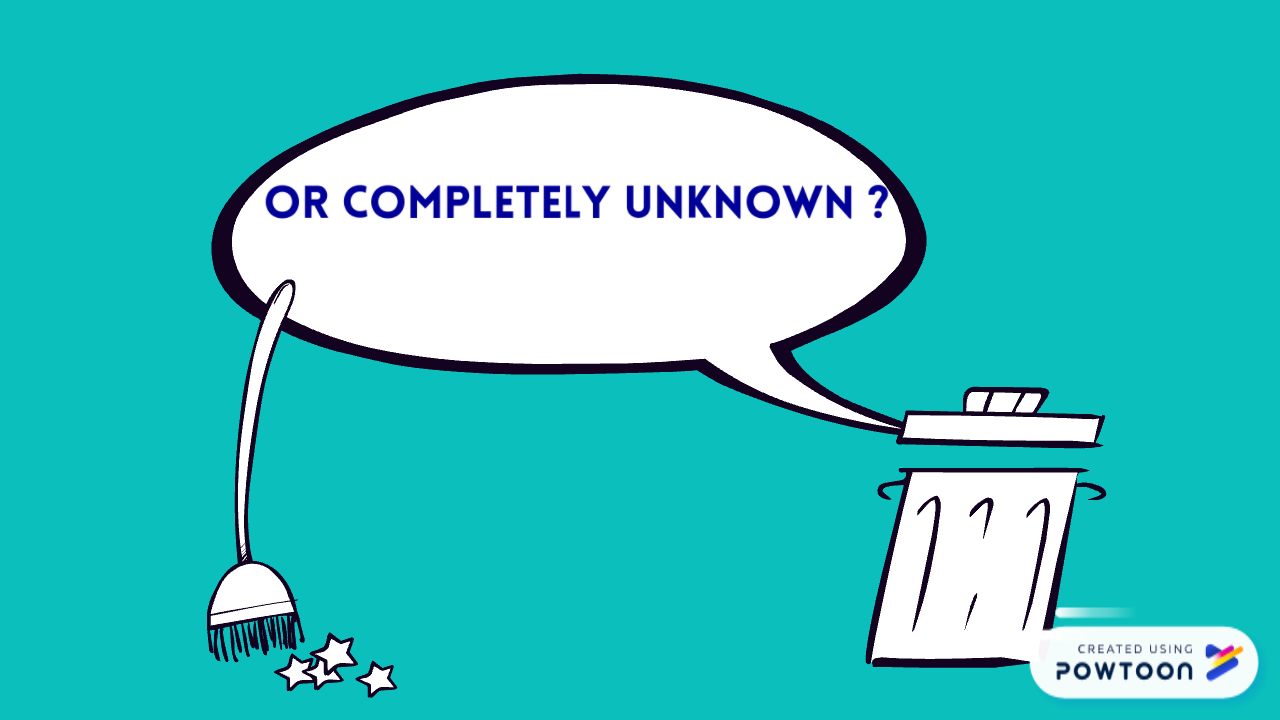 Recap of Learning Outcomes
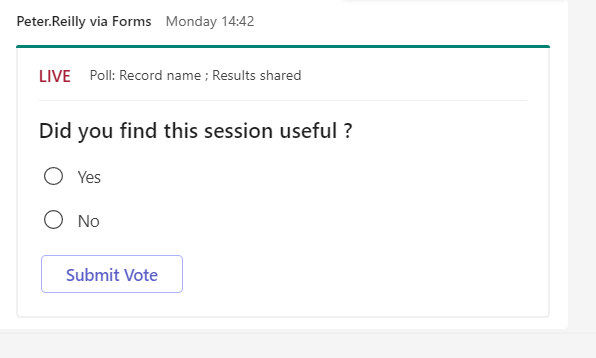 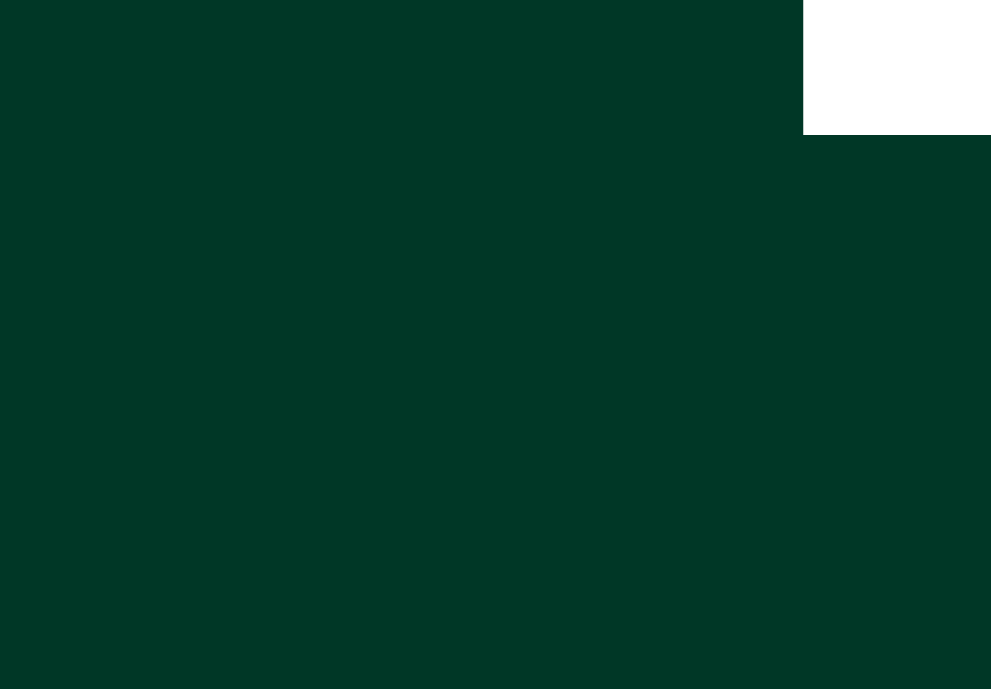 Final Reflection
Write, Record, Draw
 2 Things
From this Session 
Which help You
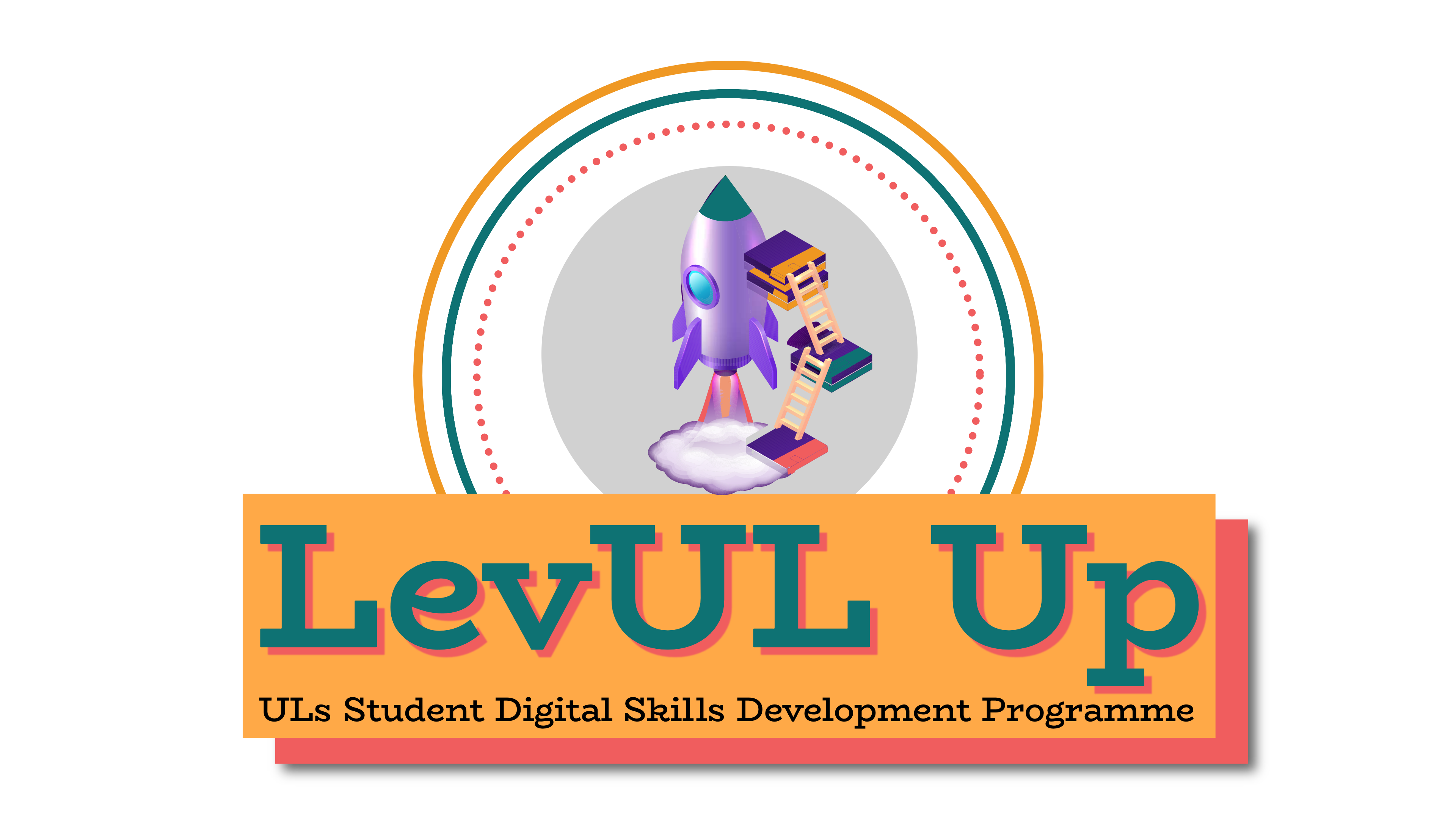 Improving LevUL Up for you
Complete our post-workshop Feedback Form (2mins) tobe in with a chance of winning a €25 voucher.
A number of vouchers are available. A random draw will take place after the programme concludes.
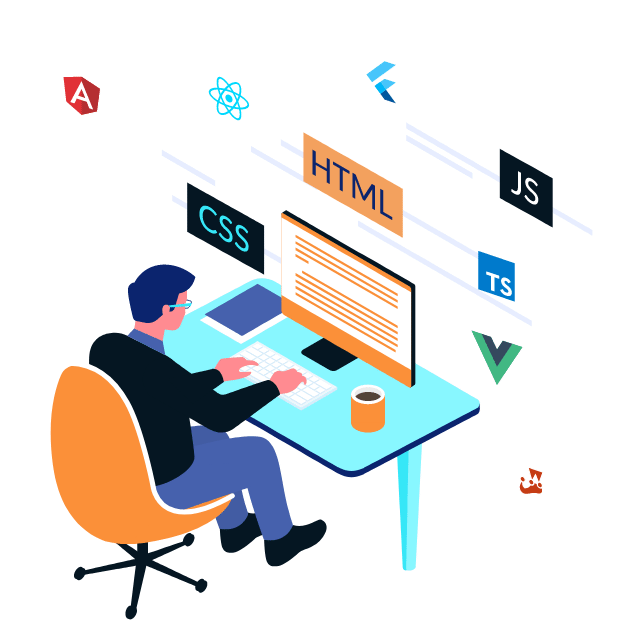 bit.ly/3Tm4all
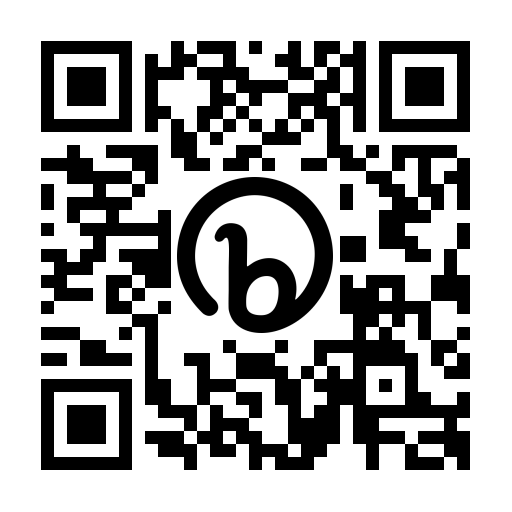 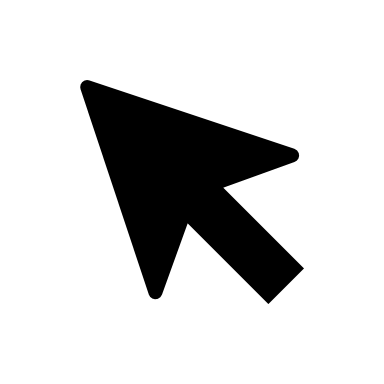 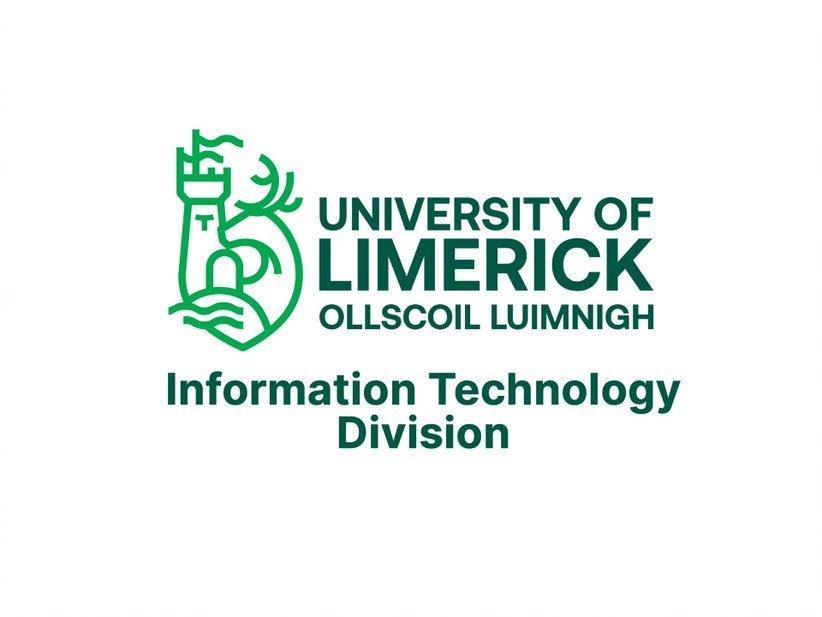 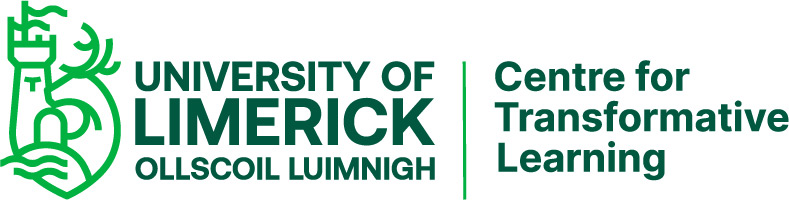 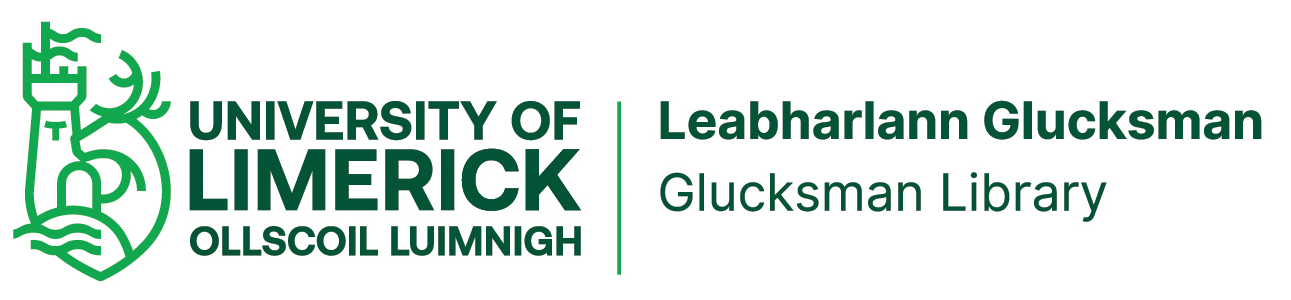 ul.ie
Thanks for your Attention.